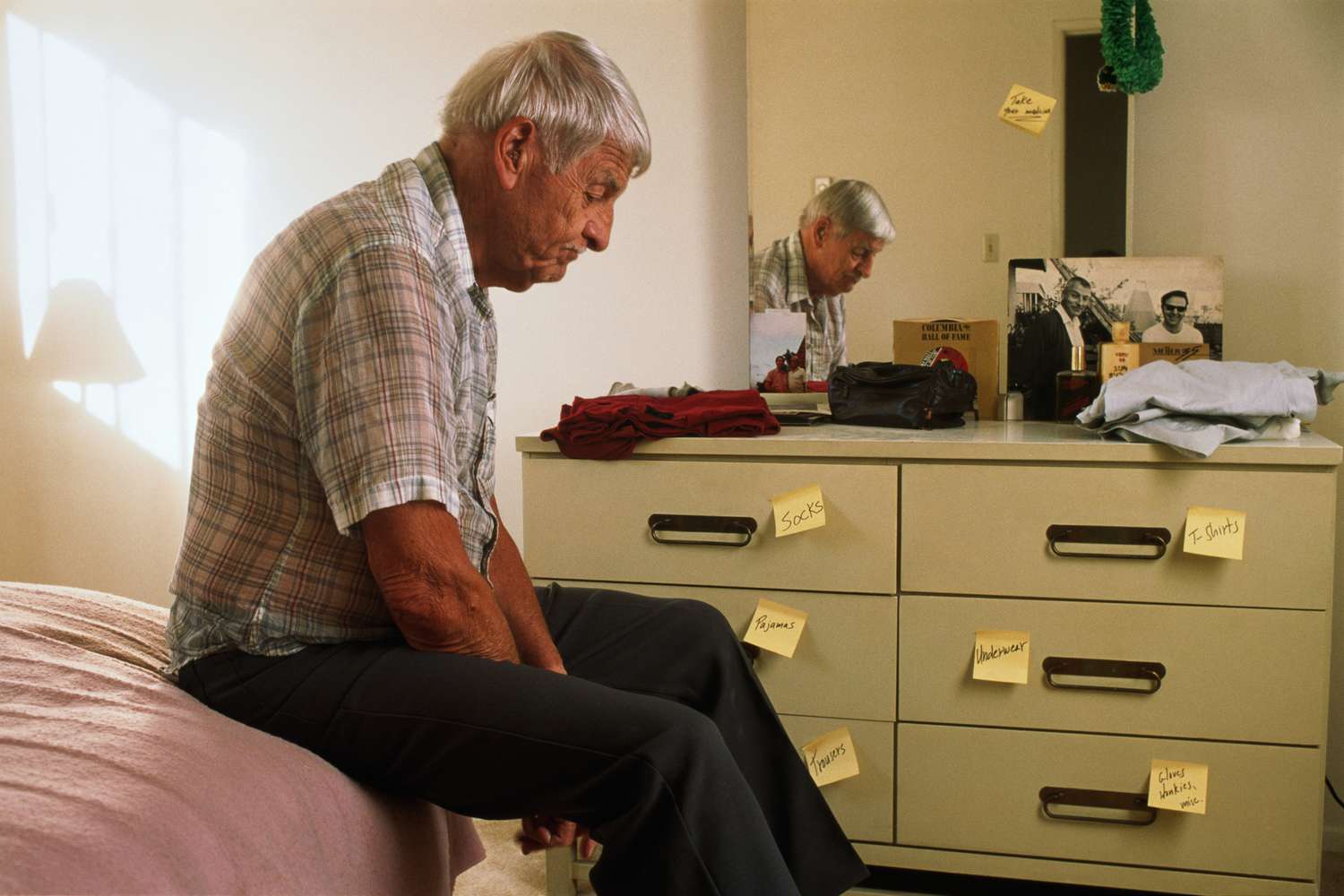 IPE - Team Functioning and Motivational Interviewing
1
Learning Objectives
To apply your team functioning skills learned from our first session 
To apply your motivational interviewing skills learned in your discipline specific courses
To intervene with a client, Giovanni, in their home
TODAY
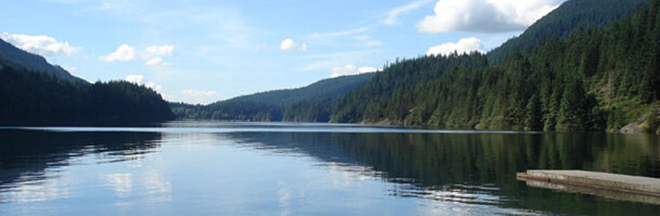 4
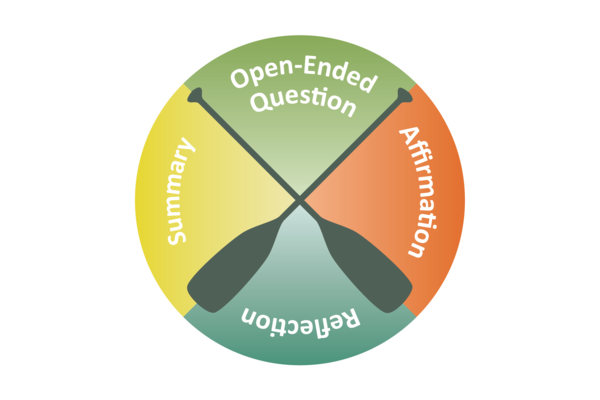 Week 3: Motivational Interviewing Principles in interventions with mandated adult clients
5
Resistance: A Person’s Key Barrier to Change
Definition:
5 Types of resistance
Resistance is: the refusal to accept or comply with something; the attempt to prevent something by action or argument
9 Ways of  expressing resistance (Shebib Ch. 8)
[Speaker Notes: (Shebib, ch. 8) 
Failure to comply with the basic procedure of counselling such as keeping appointments, being on time, court order
Closed Statements that indicate resistance (i.e. this is a waste of time, it’s none of your business, I do not want to be here)
Passivity (silence, withholding information, persistent short answers
Diversion (i.e. changing the subject, using excessive humour, making small talk, introducing irrelevant material, being overly talkative, intellectualizing)
Subtle undermining (i.e. attempting to redefine the worker/client relationship as a friendship, excessively praising, being sarcastic)
Uncooperative behaviour (failure to follow through with plans)
Creating the illusion of work (engaging in conversations that appear important but have no meaning
Nonverbal cues suggesting passive/aggressive response, such as not making eye contact, folding arms, sitting on the edge of the seat, using an angry tone of voice, clenching fists, raising eyebrows, frowning and sighing
Limiting the setting (restricting discussion on certain topics by insisting the topics are irrelevant)]
4 categories to help you spot Spotting Resistance:
[Speaker Notes: Shebib Ch. 8]
Internal Barriers to motivating mandated clients
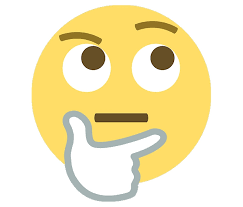 Gordon’s 12 Road Blocks to communication
[Speaker Notes: Ordering makes the other feel like  a child, power struggle btwn worker and self
Warning creates resistance/ resentment, push back “ Who are you to say..”
Moralizing can create defensiveness, resistance, feeling that the worker does not trust their client’s judgements/ abilities, does not accept their world view/ experience
Advising: creates an I don’t care Attitude , or dependency or resistance, lack of confidence in their abilities to problem solve, or think the ssw thinks they are unable to problem solve
Using logic: Person may get defensive, lie or go to great lengths to distort facts, they may feel belittled, 
Criticizing, can cause counter attack of criticism, shut down the conversation, defensiveness, hostility]
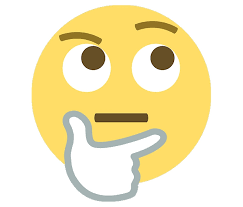 Gordon’s 12 Road Blocks continued
[Speaker Notes: https://www.gordonmodel.com/work-roadblocks.php

Praise: Can feel manipulated. Can be meaningless, unless you state very concrete reasons for the praise. You cannot just say “|that’s amazing,” you need to say why. People can become dependant on the praise and also fail to tell you when they are doing poorly, for fear of feeling ashamed or you feeling ashamed or disappointed in them. 
Labelling : micro aggressions or macro that cause defensiveness. Client does not believe you have empathy for them 
Analyzing/ interpreting: Can feel threatened, not listened to, embarrassed, aggravated. Lack of empathy on the part of the ssw, lack of full understanding of feelings. 
Reassuring and sympathy- tells the clients you cannot tolerate their negative feelings, you are afraid of their feelings and ignoring them. This is not a safe space to talk anymore. Or that you feel sorry for them, based on your own beliefs and feelings about the situation. 
Probing: can convey blame- avoid the why questions. It is necessary to ask the closed questions at times, for clarity. It is overwhelming to be interrogated, uncomfortable and can convey that you are only listening for what you want to hear, or that you are trying to take over the problem solving process
Avoiding/ ignoring: This can convey a lack of respect for the client or for others whom the client has hurt. It can convey a fear of the client’s feelings/ actions.  It can make people feel angry, rejected or hurt. It can also show that you cannot handle these emotions.]
What Involuntary Clients May Feel and What They May Be Thinking
What Workers May Feel and What They May Thinking
Considerations when clients do not follow through with changes necessary as part of the mandated intervention plan  (part 1)(Giniac, M., 2015, Institut Pinel)
14
[Speaker Notes: intellectual disabilities, mental health or lack training]
15
MI is Based on the Trans- theoretical Model of Change
16
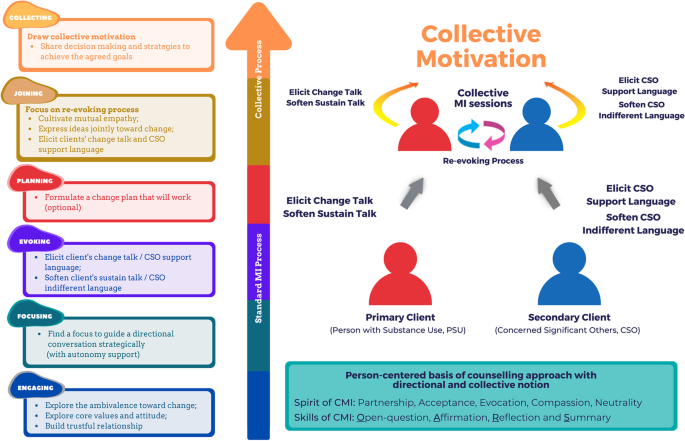 17
6 Steps for Dealing with Involuntary Clients
[Speaker Notes: Memorize this Folks!
Use the case of Robbie here role play it. 
Clear the air
Set the stage of negotiation – i.e. court order, protection of children, drug related offenses. Encourage the client to express their feelings and thoughts about the situation. WORKER: use reflective listening skills. AIM: begin to deal with the emotional content of conflict
Identify legitimate client interests
inquire about the resistance, reasons. What does the client stand to lose?
Non-negotiables
What is the basis of interventions?
Negotiate where appropriate
Agree on the bottom line]
Use your basic Skills
[Speaker Notes: Validate that they are entitled to opposition
Honesty about your authority, who you are and the limits of what you can do. Be honest about consequences and upfront
Frame behaviour as situational vs. personality
Find a problem which the client can assume ownership
For the client in the present situation 
Intensification of discomfort, do not veer too much away from the real issue
Self determination- where do they want to start? Versus where does the court want to start? Is there a happy medium? One valid choice is not being ready and not doing.]
Responding to Change TalkOARS- the cores skills of MI
Open-ended questions: 
Ask for more detail or examples to understand the person’s internal frame of reference and feelings, and   to  strengthen the collaborative relationship.

Affirmations: 
Comment positively about what you heard.  This is a direct recognition of particular strengths, abilities, insights, good intentions and efforts  of the client.

Reflections: They can be simple or complex
Allows people to hear again the thoughts and feelings they are expressing and ponder them
Keeps the person talking, exploring, and considering
Clarify what the client means, their  stage of change and level of commitment

Summaries:
Pull together all the information at the end of a session
Include pros and cons and change talk content in summaries
Suggest links between present and past material
Function to transition from one task to another
Provide a ‘what else?’ opportunity
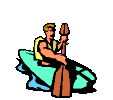 Evoking Skills:Recognizing Change and sustain talk
VS.
[Speaker Notes: https://www.youtube.com/watch?v=KOS2057HUUE DARN CATS video 6 min]
The DARN CATS: Language that signals  the client’s movement toward change
DARN:  Listening for and using Questions to Elicit Change Talk
CATS: Recognizing The client’s Change Talk
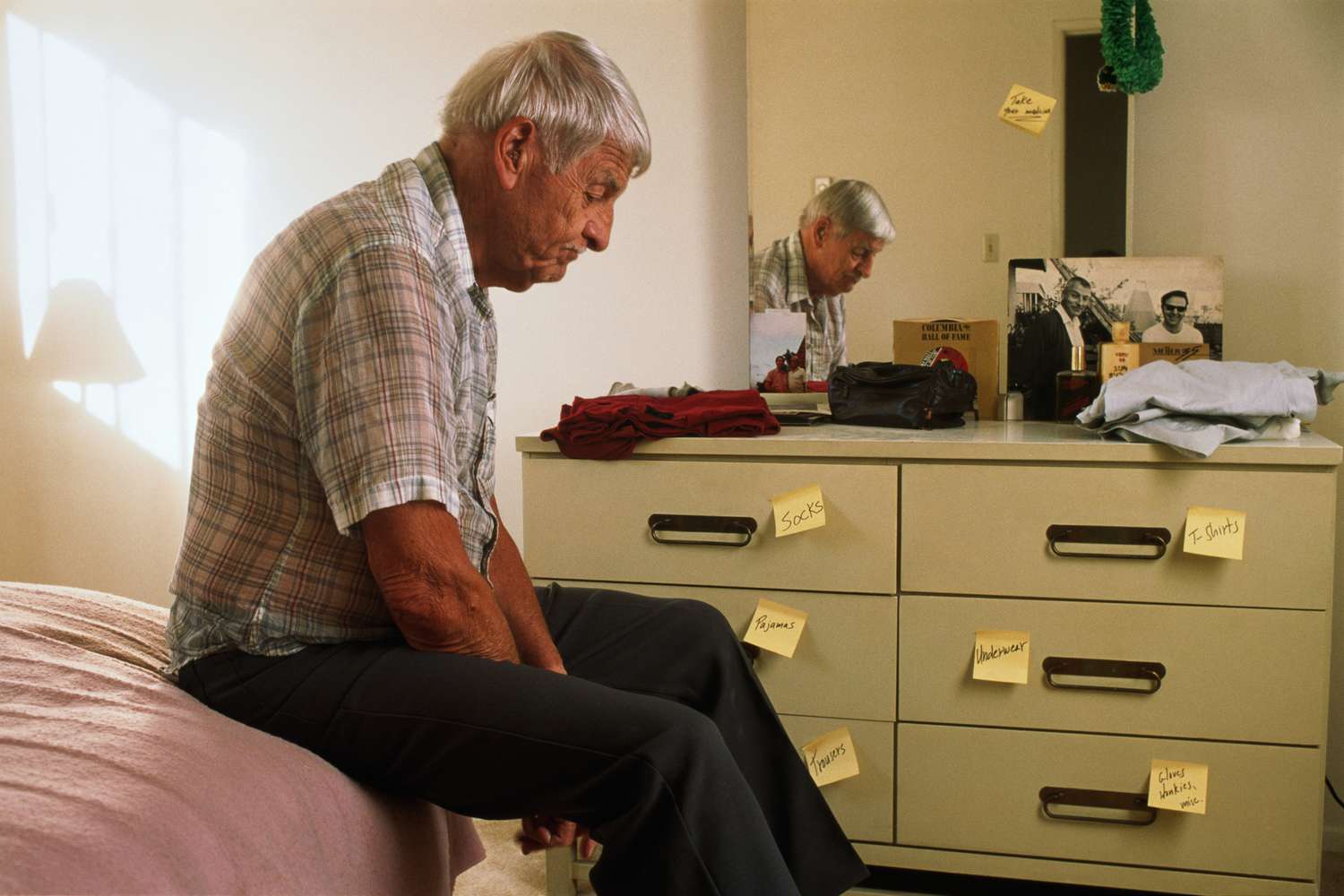 Giovanni
Your task
As a team, intervene with Giovanni in his home
Follow your cheat sheets to help prepare for intervention
Each role play is 20 minutes
Students who are not completing role play are tasked with providing feedback during debrief
OARS
Team functioning and Gordon’s Roadblocks
Journey scenario
25
Consolidation
26
References
Gignac, M. (2015) Conference handout: Considerations when clients do not follow through with changes necessary as part of the mandated intervention plan. Montreal, Institut Pinel. 

Miller, B. (2011) Anger Management working  with clients through a 10 step process. Toronto: Hincks Dell Crest Centre. 


Miller, WR and Rollnick, S (2012).  Motivational Interviewing: Helping People Change (3rd Ed.). New York: Guilford Press.

Walters, S. T. ; Clark, M.D. ; Gingerich, R.; Meitzer, M.I. (June,  2007). Chapter 6. Navigating Tough Times: Working With Deception, Violations, and Sanctions. A Guide for probation and parole: Motivating offenders to change. National Institute for Corrections, US Department of Justice.  

Young, K. Duvall, J. ( 2014) Narrative Therapy Put Simply, Understanding Narrative Practice. Toront: Hincks Dell Crest Centre.
27